Структура и специфика проведения индивидуальных коррекционных занятий с заикающимися детьми
Авдеенко Ирина Юрьевна, 
учитель-дефектолог ГУО «Средняя школа №10 г. Светлогорска»
Коррекционная работа направлена на:
регуляцию эмоционального и мышечного состояния;
 коррекцию фонационного (речевого) дыхания;
 развитие координации слова и ритмизированного движения;
 работу над плавностью речи в различных её формах;
 развитие фонематического восприятия;
 развитие грамматического строя речи, языкового анализа и синтеза;
 развитие психических процессов (памяти, внимания, мышления), мелкой и общей моторики.
Специфика проведения коррекционных занятий с заикающимися детьми
В работе с дошкольниками основное место отводится речевым занятиям в игровой форме, воспитательным  мероприятиям, медицинским – в меньшей степени.
	В работе с подростками и взрослыми большую роль играют медицинские средства, психотерапия, в том числе ее суггестивные методы (лечение внушением), меньшую – педагогические.
Требования к занятиям
регулярность
систематичность и последовательность
учет индивидуальных особенностей ребенка
опора на сознательность и активность детей
наглядность
прочность полученных навыков правильной речи
вариативность условий тренировки (в логопедическом кабинете, вне его, в жизненных ситуациях)
согласованность с требованиями программы
постоянное присутствие образца правильной речи
правильное документальное оформление
Пути стимуляции ребенка на занятии:
убеждать, увлекать, заинтересовывать
использовать ТСО 
занимательность и доступность материала
добиваться успехов, осознаваемых ребенком
частая смена обстановки на занятии
приглашение на занятие родителей
«Щадящий режим»
оградить психику ребенка от отрицательных факторов воздействия
создать спокойную обстановку
не допускать фиксации на дефекте
выдерживать чередование нагрузки и отдыха
оградить ребенка от перегрузок
Периоды  работы
Пропедевтический (подготовительный) 
Основной этап (тренировочный)
Заключительный этап
Пропедевтический (подготовительный этап):
развитие мотивации к проведению логопедических занятий, стремления к преодолению имеющихся нарушений, самоконтроля, уверенности в своих силах;
ограничение речевого общения и организация щадящего речевого режима ;
регуляция эмоционального и мышечного состояния ;
коррекция дыхательных, голосовых расстройств и просодической стороны речи
Основной этап:
развитие координации слова и ритмизированного движения;
работа над плавностью речи в различных её формах и интонационными характеристиками речи: элементарные речевые формы ;
развитие фонематического восприятия ;
активизация и расширение словаря, а также упражнения на развитие грамматической стороны речи ;
систематические упражнения на развитие внимания, памяти, мышления на отработанном в произношении материале, развитие мелкой моторики руки.
Заключительный этап:
закрепление приобретённых ранее речевых умений и навыков;
развитие связной выразительной речи на базе различного по сложности речевого материала;
контроль за речью со стороны родителей и педагога
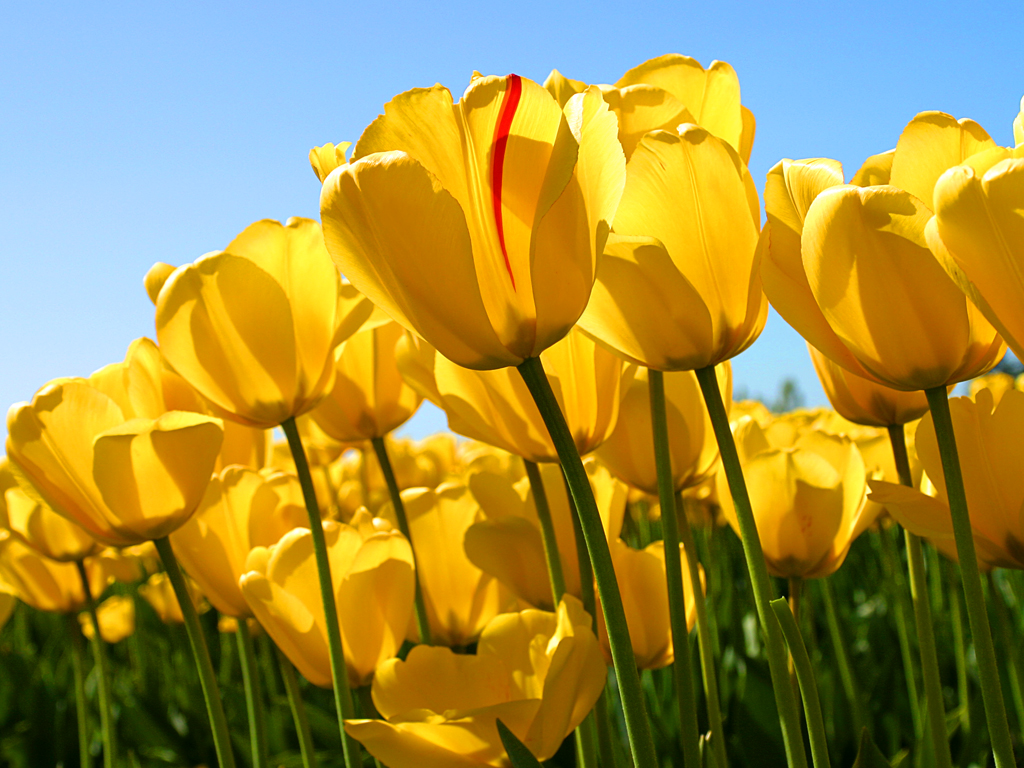 Спасибо за внимание!
Спасибо за внимание!